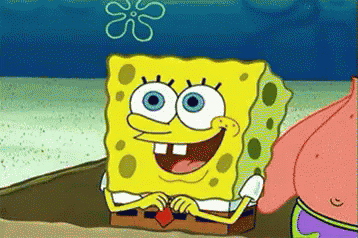 Quantifier Negation and Direct Proof
CSE 311: Autumn 24Lecture 7
Some slides adapted from Anjali Agarwal
Nested Quantifiers
Nested Quantifiers
Everyone is friends with someone.
Someone is friends with everyone.
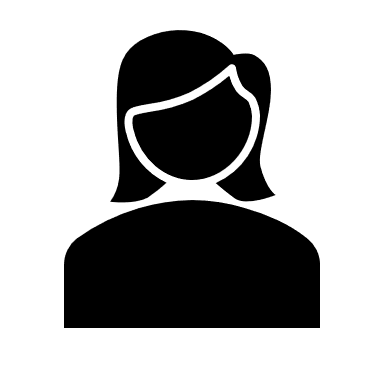 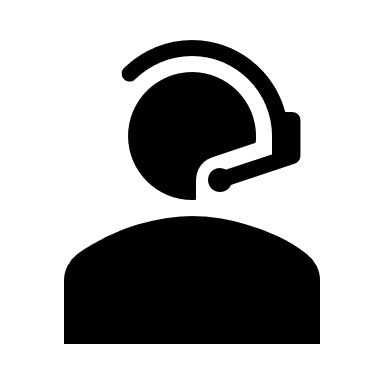 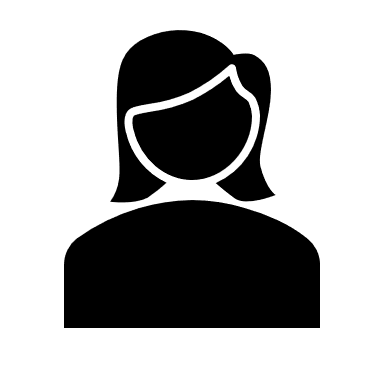 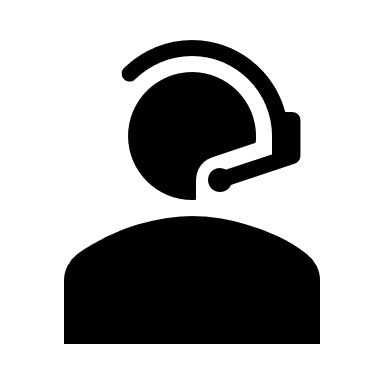 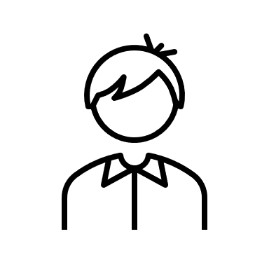 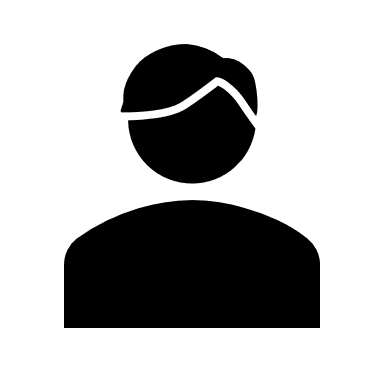 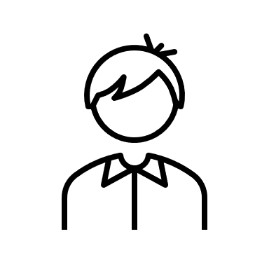 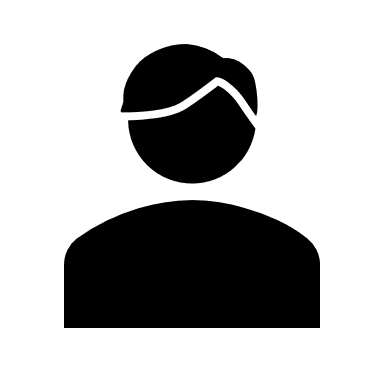 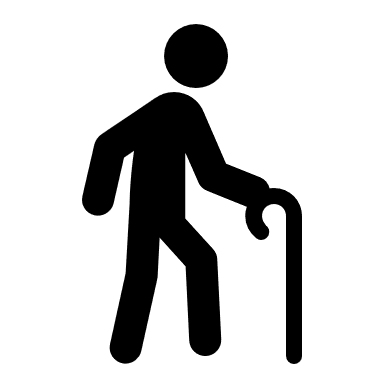 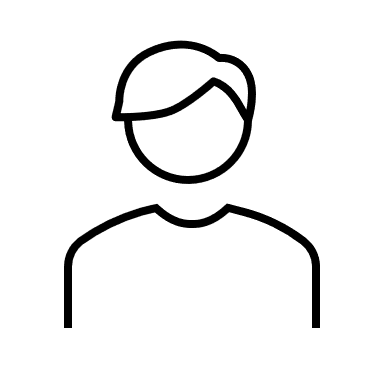 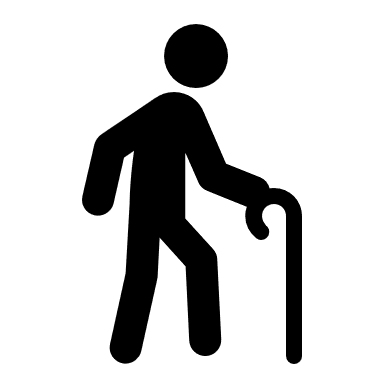 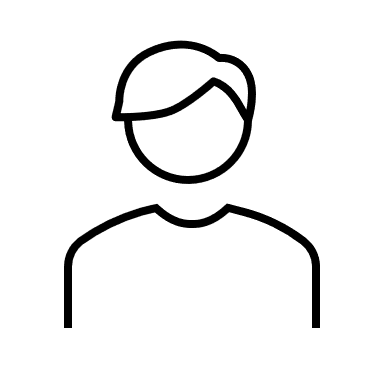 Nested Quantifiers
Everyone is friends with someone.
Someone is friends with everyone.
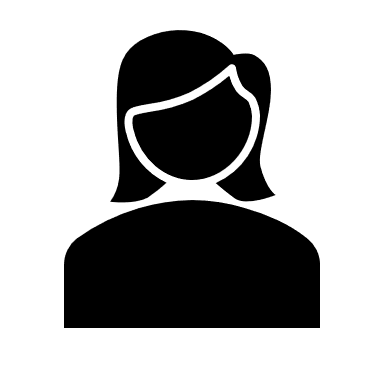 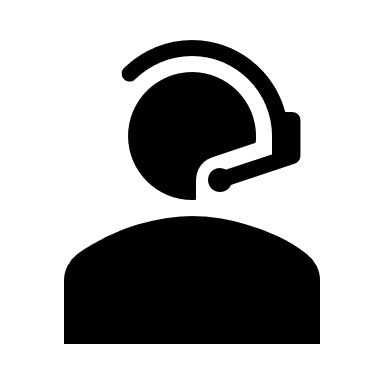 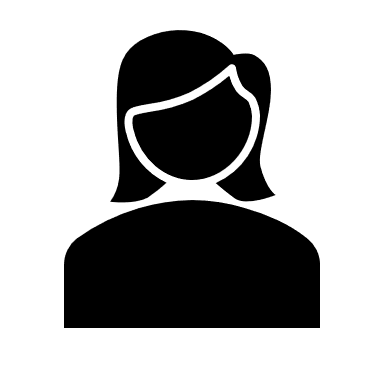 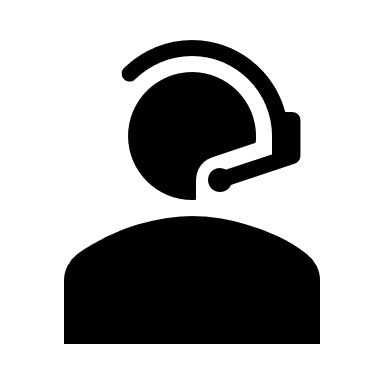 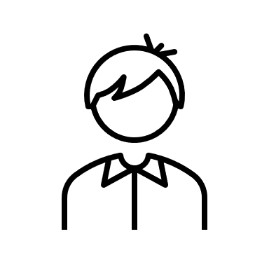 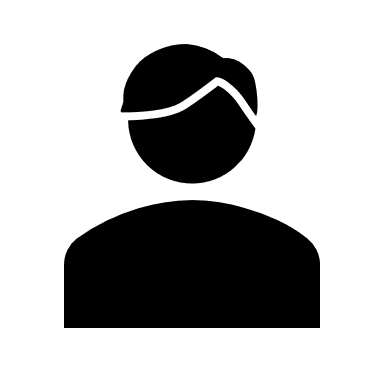 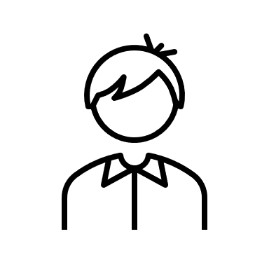 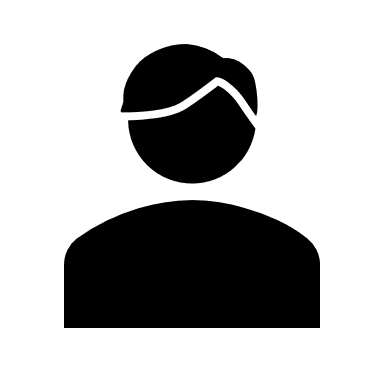 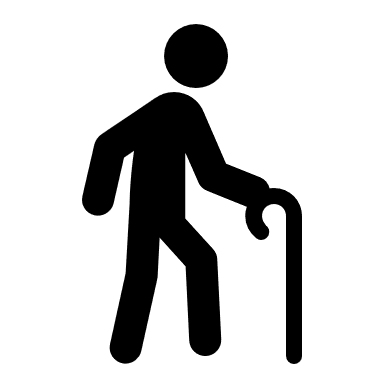 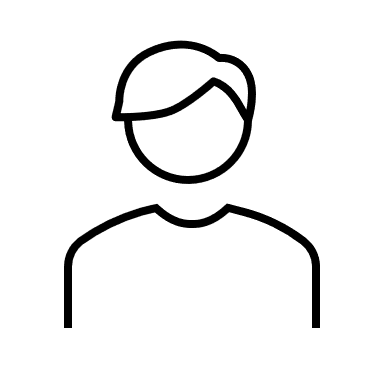 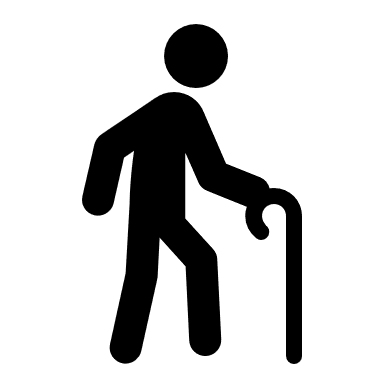 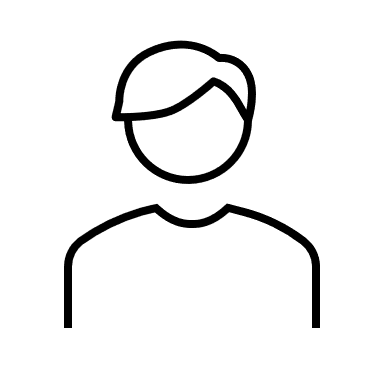 Nested Quantifiers
Nested Quantifiers
Nested Quantifiers
Keep everything in order
Try it yourselves
Every cat loves some human.
There is a cat that loves every human.
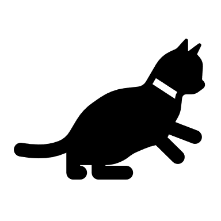 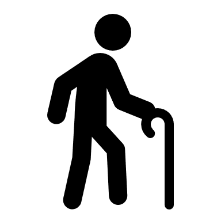 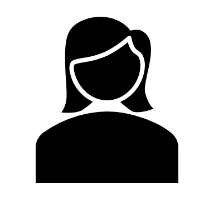 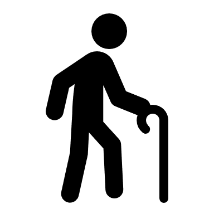 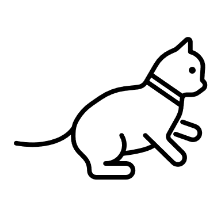 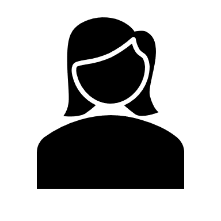 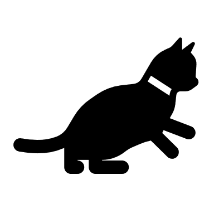 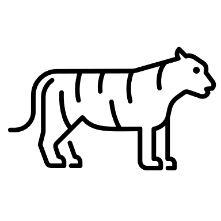 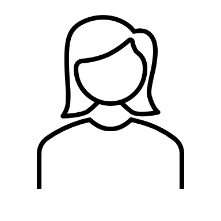 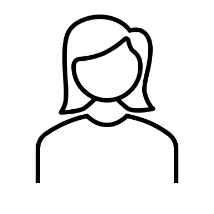 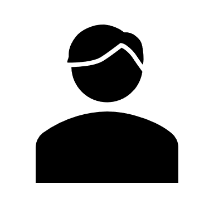 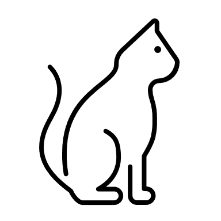 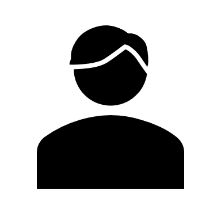 Try it yourselves
Every cat loves some human.
There is a cat that loves every human.
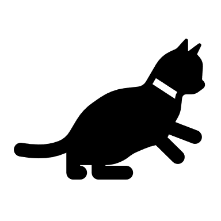 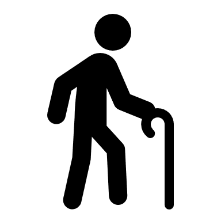 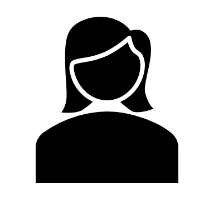 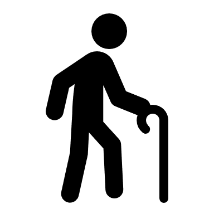 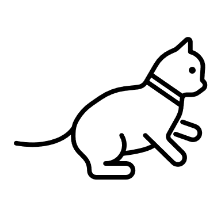 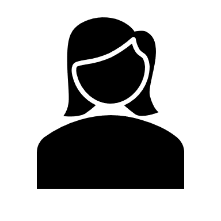 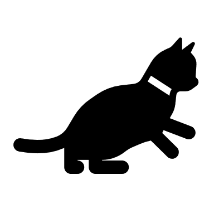 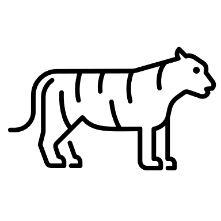 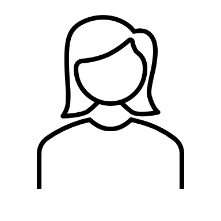 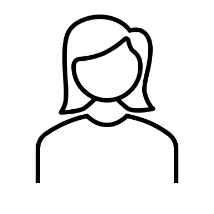 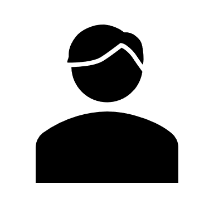 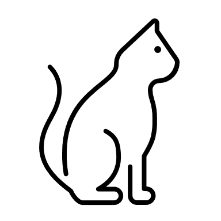 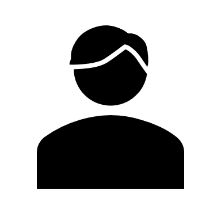 Negation
How do we negate nested quantifiers?
The old rule still applies.
More Translation
Theorems and Proofs
Theorems and Proofs
Theorem: A statement that has been proven to be true.
Proof: A valid argument that establishes a statement to be true.
You’ll also see 
“claim” (the statement we’re about to prove)
“lemma” (small theorem, used to prove a bigger theorem)
“corollary” (small theorem, proven using a bigger theorem)
Theorems and Proofs
Integer
We need a basic starting point to be able to prove things.
Objects to work with.


Some definitions to analyze
An integer: is any real number with no fractional part.
Even
Odd
A word on definitions
A word on definitions
Proof Strategy: Direct Proof
Direct Proof
Our First Direct Proof
Our First Direct Proof
Arbitrary
Our First Direct Proof
Now What?
Our First Direct Proof
Our First Direct Proof
Our First Direct Proof
Direct Proof Template
Assume the left side of the implication.
Unroll the predicate definitions.
Manipulate towards the goal.
Reroll definitions into the right side of the implication.
Conclude that you have proved the claim.
Direct Proof Steps
Integer
We need a basic starting point to be able to prove things.
Objects to work with.


Some definitions to analyze
An integer: is any real number with no fractional part.
Even
Odd